ENCUENTRO TÉCNICO ANUAL 2018 
ASOCIACIÓN NACIONAL DE 
DIRECTORES DE CONTROL MUNICIPAL 
DE CHILE

Regularización del Activo Fijo
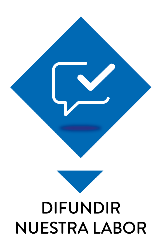 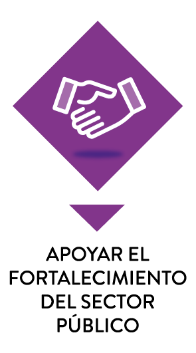 Regularización del Activo Fijo
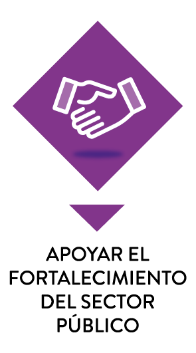 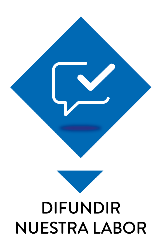 1. Normativa vigente sobre Bienes de Uso
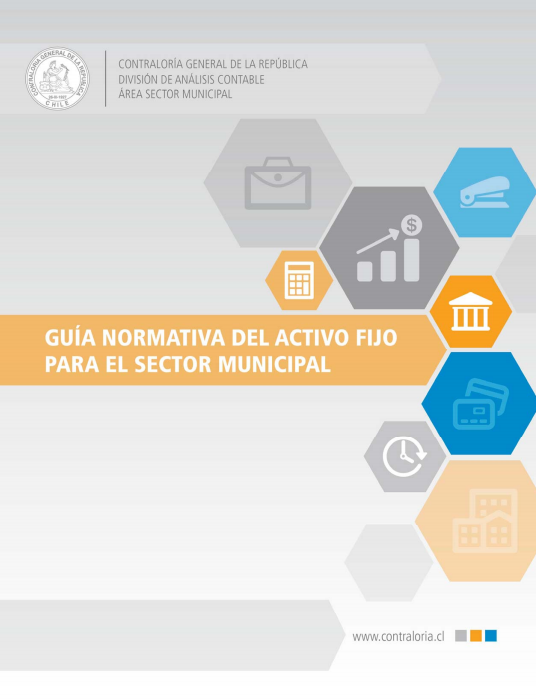 Seminario del Activo Fijo Sector Municipal, 
en septiembre de 2016.
Participación de 52 municipios.

En dicha oportunidad se señaló que esta primera fase se relaciona con el desarrollo y difusión de directrices como la Guía de regularización del Activo Fijo Municipal, cuyo foco es facilitar la  implementación de las Normas Internacionales de Contabilidad para el Sector Público (NICSP-CGR), cuya entrada en vigencia aún no esta definida.
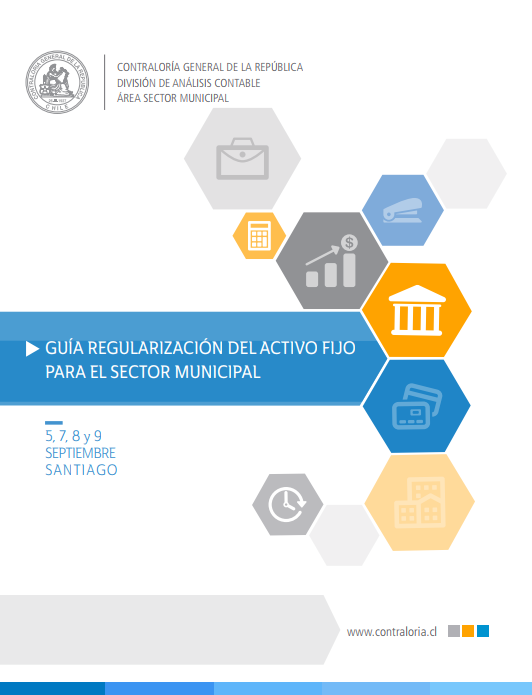 1. Normativa vigente sobre Bienes de Uso
El año 2017 la División de Análisis Contable de la Contraloría emitió una nueva guía.
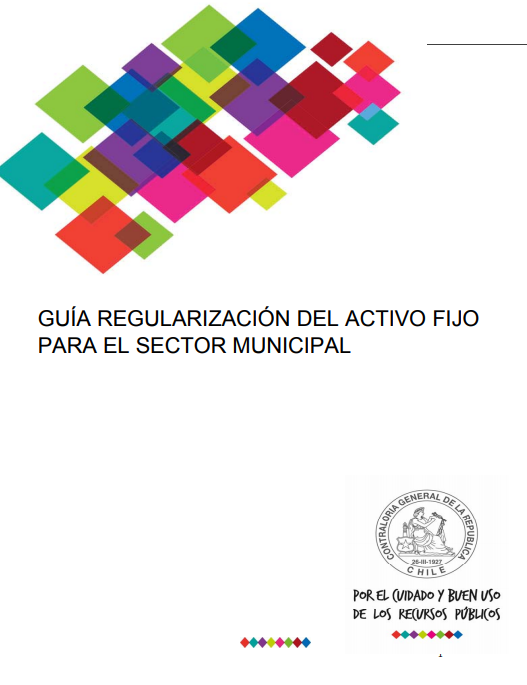 1. Normativa vigente sobre Bienes de Uso
NICSP – CGR Municipal
01 – enero - 2020
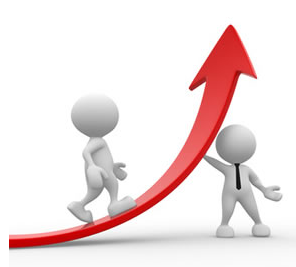 Menor impacto en cambio normativo.
Parte de la base de un buen registro con normativa vigente.
Registros contables estén acorde a la normativa vigente – oficio CGR N° 60.820, de 2005
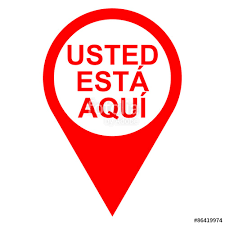 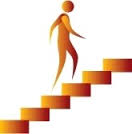 Regularizar los activos fijos.
Guía Práctica. 
Aplicar normativa vigente.
1. Normativa vigente sobre Bienes de Uso
Decreto Ley N° 1.939 de 1977
Adquisición, administración y disposiciones de Bienes Fiscales
Ley N° 18.695 de 1988
Decreto Ley N° 789 de 1978
Inventario
Confección de Inventario (Oficio Circular CGR N°72.473, de 1977)
Control de Bienes (Oficio Circular CGR N°23.788, de 1978)
Normativa Contable
Oficio Circular CGR N° 60.820, de 2005.
Oficio Circular CGR N° 36.640, de 2007.
1. Normativa vigente sobre Bienes de Uso
Adquisición, administración y disposiciones de Bienes Fiscales
Decreto Ley N° 1.939 de 1977
Ley N° 18.695 de 1988
Decreto Ley N° 789 de 1978
Catastro de bienes inmuebles de propiedad fiscal.
Adquisiciones de bienes por el estado
Compras y permutas
Donaciones – Expropiación - Destinación
otros
Administrar los bienes municipales.
 Adquirir y enajenar, bienes muebles e inmuebles.
 Baja de los bienes muebles.
 Entre otros.
De la adquisición de los bienes
 De las compras.
 De las donaciones.
 De las disposiciones de los bienes raíces.
 De los bienes muebles municipales.
Inventario
Confección de Inventario
(Of. CGR N°72.473/ 1977)
Control de Bienes 
(Of. CGR N°23.788/1978)
Bienes Muebles Fiscales
Bienes Inmuebles Fiscales
Instrucciones  para la confección de inventario inicial 
Inventario Físico Valorado 
Nivel del Inventario
Otros.
1. Normativa vigente sobre Bienes de Uso
Jurisprudencia
Son interpretaciones y/o alcances de preceptos jurídicos-administrativos que se emite este Órgano de Control a objeto de resolver asuntos puestos a su consideración resultando obligatoria su ejecución,

Resuelve  y precisa aplicaciones de la normativa contables que se presentan a petición de usuarios,

Existe una base de jurisprudencia emitida por contraloría abierta a usuarios sobre el tema,

La base se nutre con las consultas realizadas por los servicios vía oficio, donde cada respuesta es una nueva jurisprudencia.
1. Normativa vigente sobre Bienes de Uso
Criterio de Materialidad
Independiente del criterio de materialidad contable … se debe llevar un control de todos los bienes
1. Normativa vigente sobre Bienes de Uso
Independiente cual sea el valor de los bienes muebles, individual o grupo homogéneo, debe mantenerse un control administrativo, que incluya el control físico de las especies.
1. Normativa vigente sobre Bienes de Uso
Grupo Homogéneo
CONTABILIDAD
COSTO TOTAL
$ >= 3 UTM
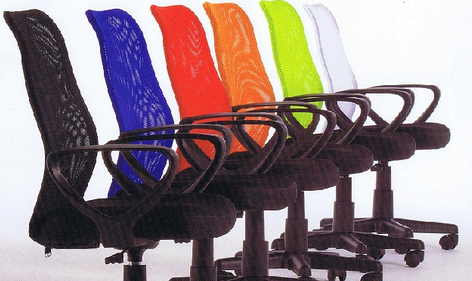 El servicio puede optar por un tratamiento de excepción para aquellas adquisiciones que comprendan un grupo de bienes muebles de la misma especie. , deberá comunicar formalmente tal decisión a esta Contraloría General.
1     2     3   4   5    6
INVENTARIO
Registro individual
- 6 Sillas c/u a su valor
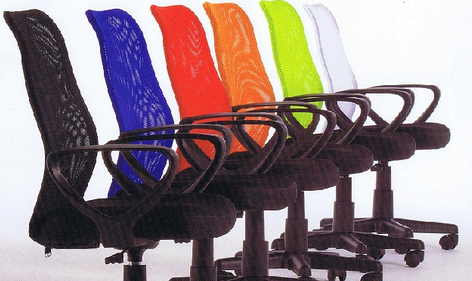 1. Normativa vigente sobre Bienes de Uso
Impactos esperados
Mejorar la Información
Activos Fijos reconocidos
Bienes contabilizados
Codificación de inventario
Bienes valorizados
Bienes recibidos en donación
Bienes en comodato
Propiedad de inmuebles
Estado de los bienes
Cuadratura de EE.FF.
Bajas de activo fijo
Entre otros.
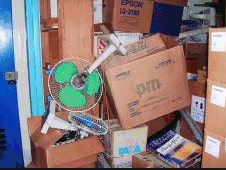 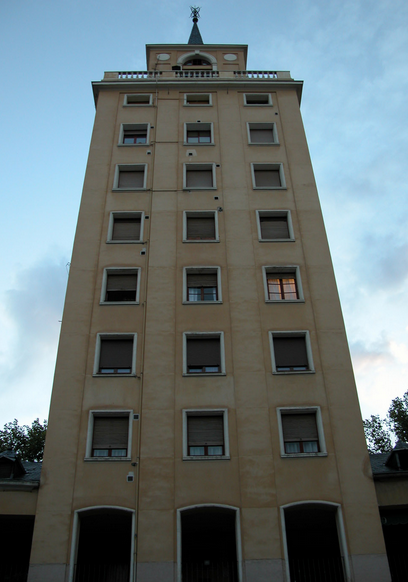 2. Regularización
Comodato de bienes
Recibidos
Los bienes de uso recibidos en comodato, NO se incorporan a las cuentas de bienes de uso, debiendo registrarse en registros especiales. (of. 40.091 de 2017)
Entregados
Los bienes de uso entregados en comodato, siguen siendo de la institución y se reclasifican a la cuenta de bienes de uso depreciables en comodato (14113).
2. Regularización
Circularización – Bienes Inmuebles
Analizar las respuestas, idealmente con los abogados de la entidad.

Quien acredita la propiedad es el Conservador de Bienes Raíces.

Determinar los ajustes.

Ante dudas, consultar con Contraloría.
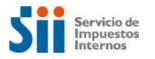 CBR
Conservador de Bienes Raíces
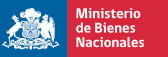 2. Regularización
¿Cómo se contabilizan los terrenos y edificios?
Los terrenos y los edificios se contabilizan por separado, aunque hayan sido adquiridos en forma conjunta.
Excepto cuando los terrenos son parte de los bienes comunes, conforme lo establecido en la ley N° 19.537, sobre Copropiedad Inmobiliarias, en cuyo caso deben ser contabilizados en la clase de edificaciones.
2. Regularización
¿Cómo se contabilizan los terrenos y edificios?
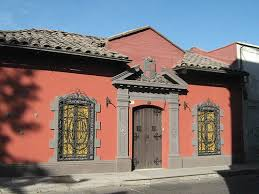 Valor de la Propiedad 	: $100.000.000
 
- Terreno		XXX
 - Edificaciones	XXX
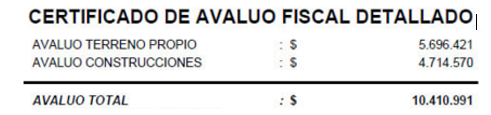 Rol Propiedad
000123
$ 54.700.000
$ 45.300.000
Terreno 	 54,7 %
Construcción        45,3 %
Propiedad NO acogida a la Ley de Copropiedad
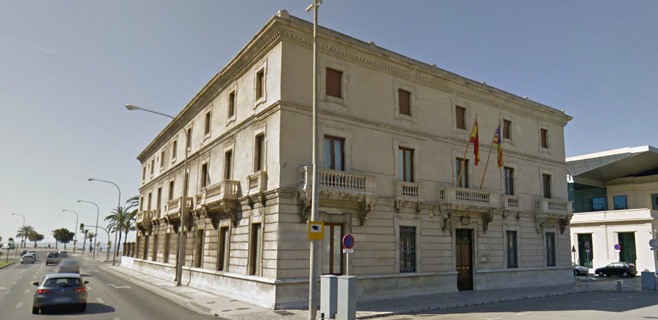 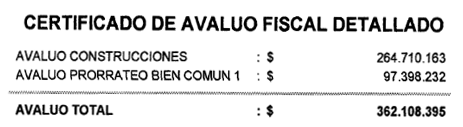 Rol Propiedad
000125
Tercer piso
Valor de la Propiedad 	: $100.000.000

- Edificaciones	    XXX.XXX
- Edificaciones                       $ 100.000.000
Propiedad SI acogida a la Ley de Copropiedad
2. Regularización
Manual de Procedimientos permite:
Establecer mecanismos necesarios de registro, seguimiento y controles internos de Activos Fijos.  

Describir las características físicas y técnicas, su costo, localización, asignación y autorización correspondiente paras su altas, traslados y bajas de Activos Fijos.

Que la administración del activo fijo se realice de una manera optima.

Uniformar y controlar el cumplimiento del funcionamiento interno en lo que respecta a descripción de tareas y ubicación de los bienes.

Describir los principales procedimientos de las unidades que intervienen en su administración y control.
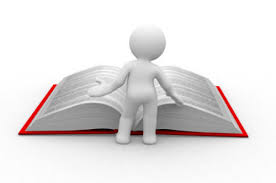 2. Regularización
Bienes Excluidos (13106)
Los bienes de uso que están en desuso, deben registrarse en la cuenta de Bienes Excluidos.(13106) y mantenerse en bodega
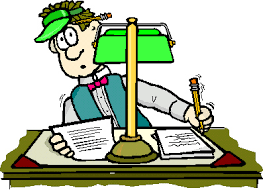 En el evento que se decida Vender se debe registrar la venta de acuerdo a los procedimientos vigentes.
Si se decide Donar se debe realizar ajuste disminuyendo  la cuenta Bienes excluidos con cargo al Patrimonio Institucional.
68 Municipios al 31 mayo
2. Regularización
Bienes por Clasificar (15301)
Se debe analizar la composición de la cuenta “Bienes por clasificar”: 
Validar si dicho bien no tiene una cuenta asociada.
Error por traspaso de saldo por cambio de plan de cuentas.
Si pertenece a bienes de uso deberá imputarse a la respectiva cuenta.
Registrar la correspondiente actualización y depreciación, ajustando por medio de cuentas de ingresos y gastos patrimoniales de años anteriores.
Analizar
Registrar bajas
Los bienes que NO se encuentren en el municipio deberá contabilizarse su correspondiente baja.
26 Municipios 
al 31 mayo
3. Sobre Asesoría Externa
Contraloría
Organismo Internacional IPSAS-B
Sector Público
Sector Municipal
NICSP
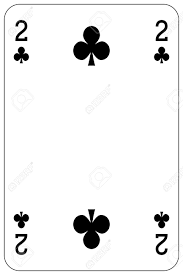 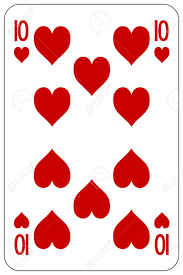 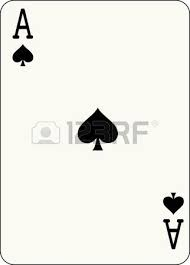 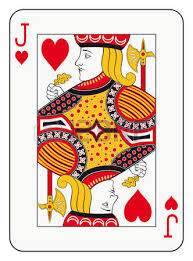 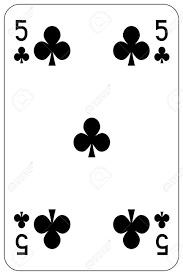 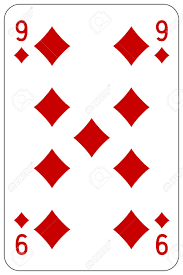 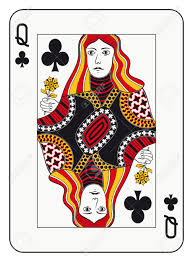 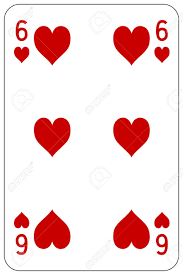 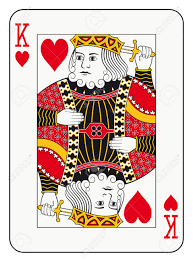 Oficio CGR N° 60.820 de 2005
Resolución N° 16, de 2015
(NICSP CGR)
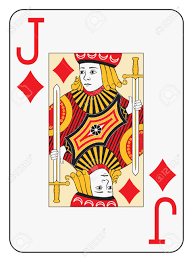 Procedimientos Contables, Oficio CGR N° 96.016 de 2015
Procedimientos Contables, Oficio CGR N° 36.640 de 2007
Dictámenes, Instructivos
4. Normativa en la página web
Dónde se puede encontrar la normativa del Sector Municipal
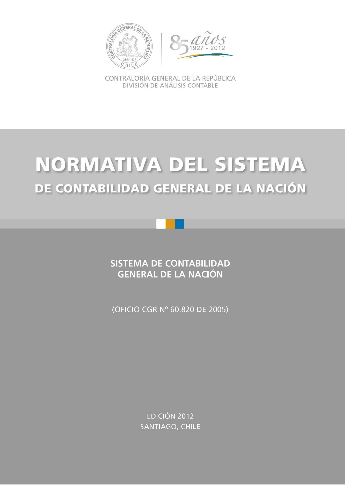 www.contraloria.cl
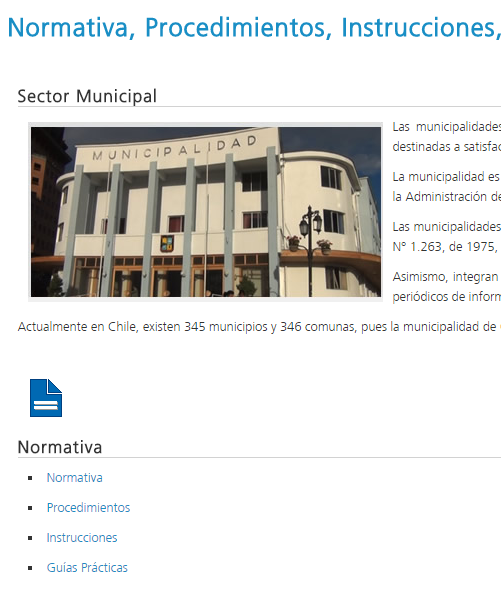 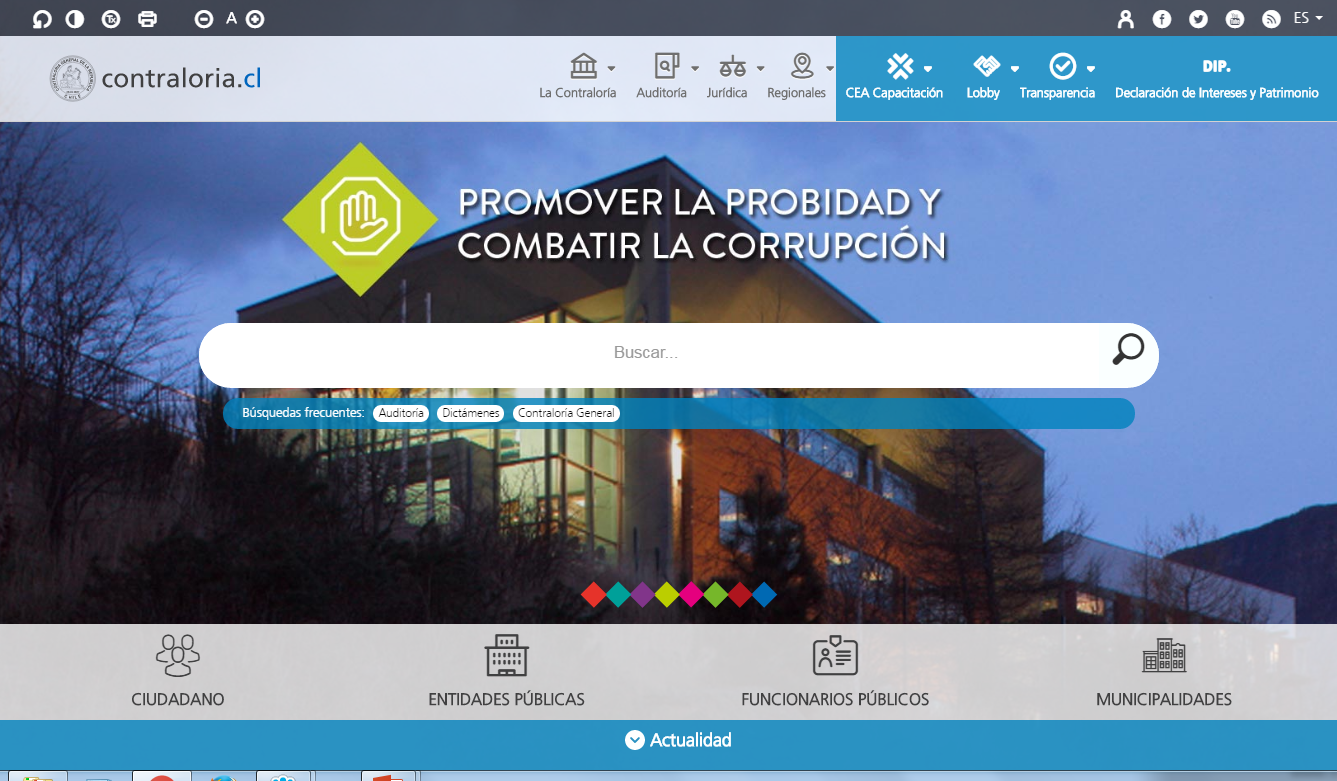 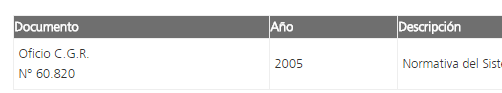 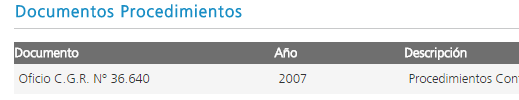 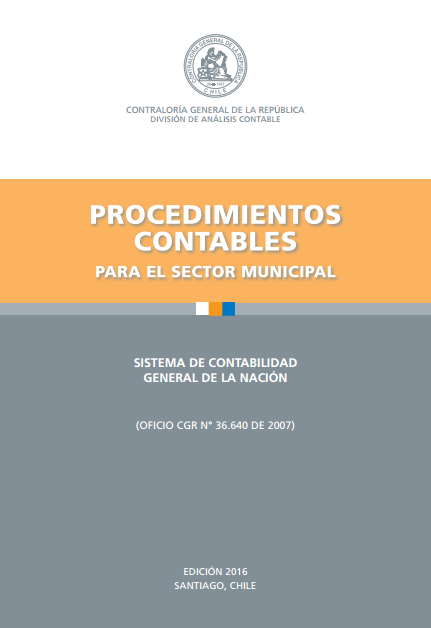 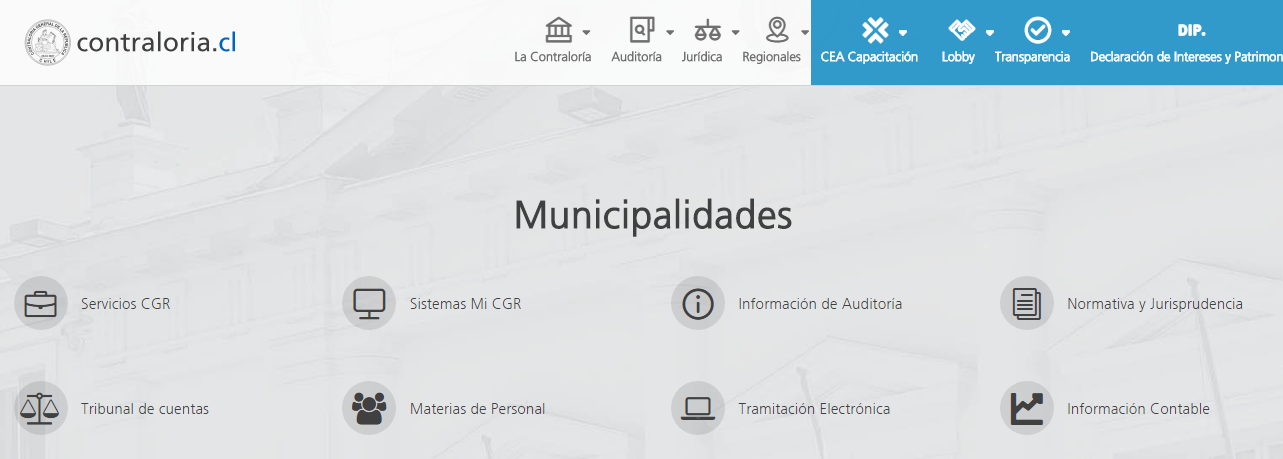 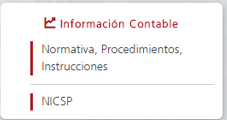 4. Normativa en la página web
Actualizaciones
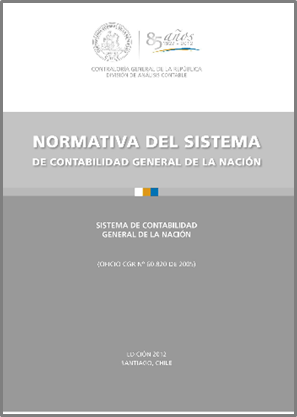 Oficio CGR N° 60.820, de 2005.  Normativa del Sistema de Contabilidad General de la Nación - Versión Actualizada a Octubre 2012
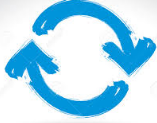 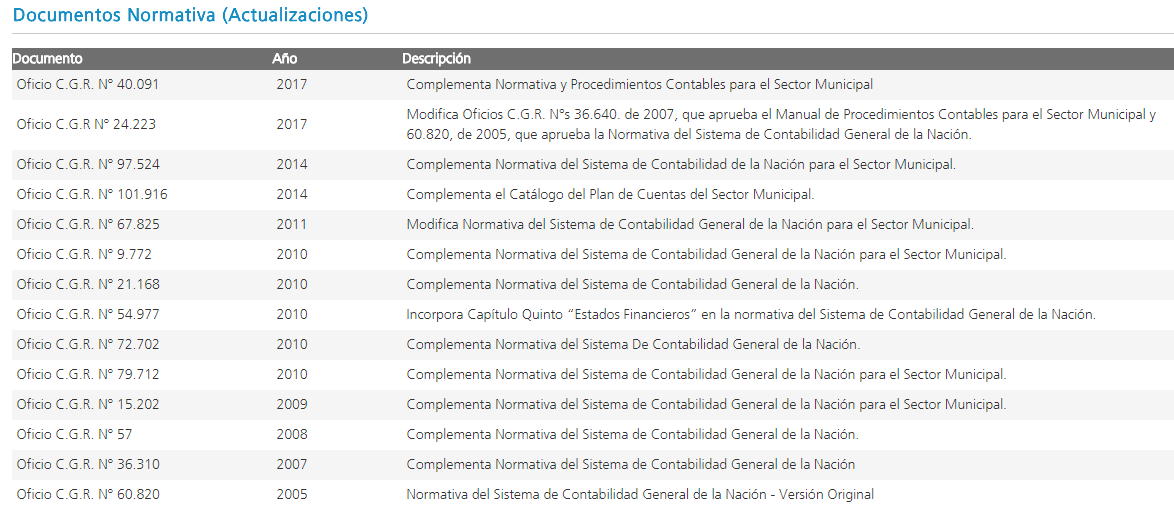 (Las actualizaciones se publican en la página web, indicada anteriormente.)
4. Normativa en la página web
Actualizaciones
Oficio C.G.R. N° 36.640, de 2007.  Procedimientos Contables para el Sector Municipal - Edición 2016
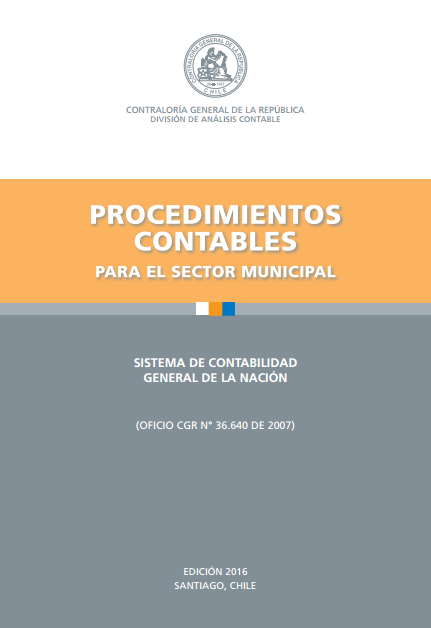 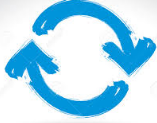 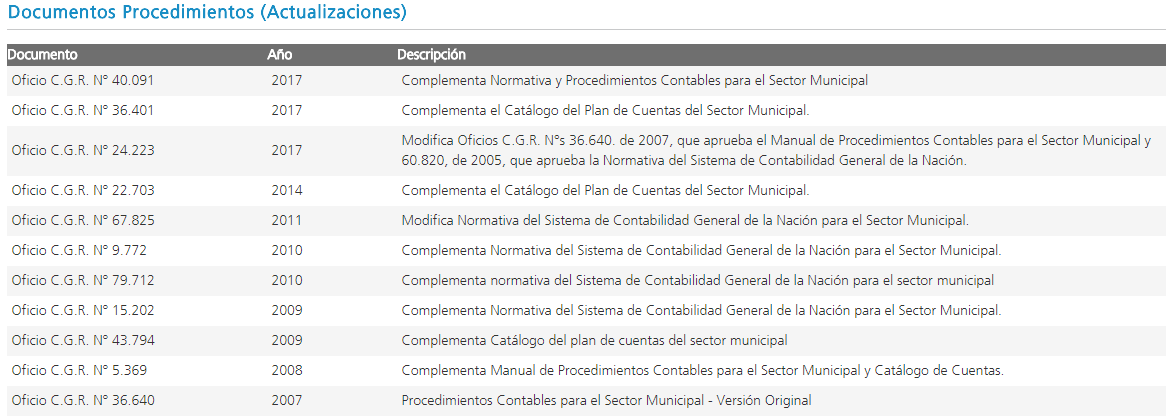 (Las actualizaciones se publican en la página web, indicada anteriormente.)
Finalmente…
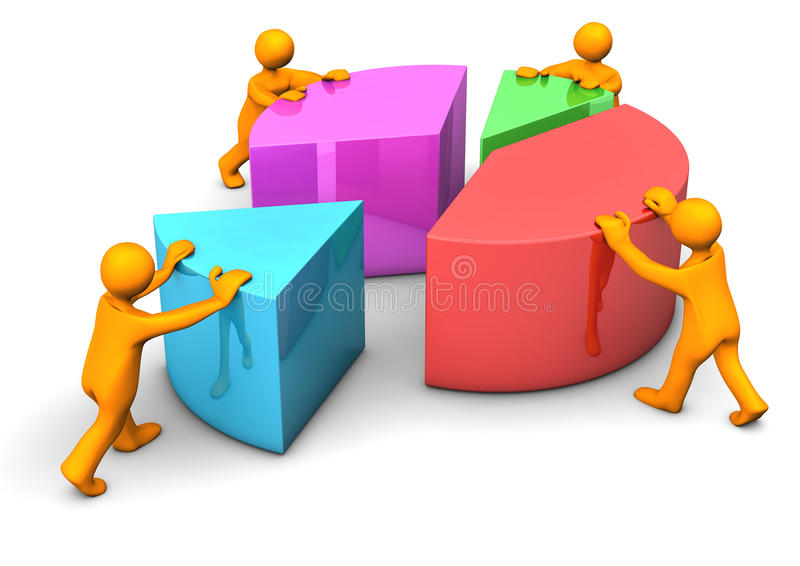 del
Regularización
Fijo
Activo
Finalmente…
Otros
La llave del Éxito
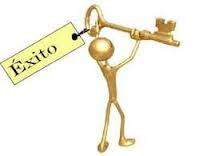 Contabilidad
Es el trabajo en equipo
“El éxito del equipo,…

Es el éxito del Municipio.”
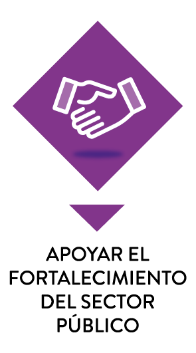 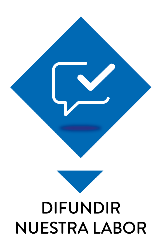